عمليات الائتمان
الطرف المدين
أفعال الثقة
الطرف الدّائن
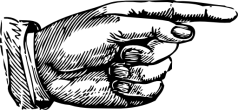 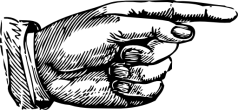 الاستغلال
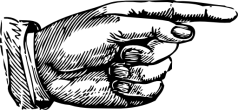 الاقراض الداخلي
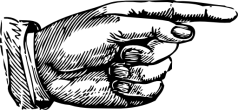 الاستثمار
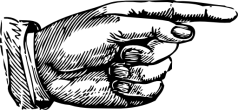 الائتمان
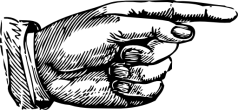 الصرف
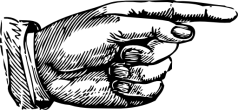 عمليات التجارة 
الخاجية
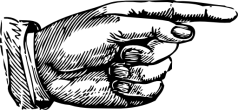 التجارة الخارجية
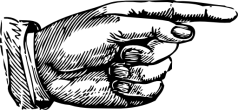 قروض الاستغلال
عمليات في الفترة القصيرة لا تتعدّى 12 شهرا (دورة الاستغلال)
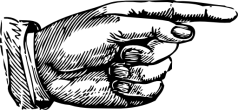 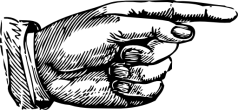 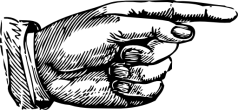 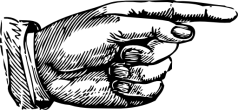 التسويق
التخزين
التموين
الانتاج
الخزينة
الزمن
تمويل الأصول المتداولة
قروض الاستغلال
القروض العامة
تسهيلات الصندوق
صعوبة ظرفية في كفاية السيولة (فترة الاجور، الفواتير...)، يبقي الحساب مدينا لعدّة أيام(وجود استمرارية في تسهيلات الصندوق تحوّله لنوع آخر)
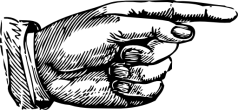 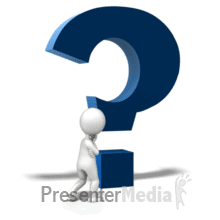 4
السحب على المكشوف
عجز في الخزينة ناتج عن عدم كفاية رأس المال العامل (الحساب يبقى مدينا لفترة تصل إلى سنة) وهو تمويل حقيقي.
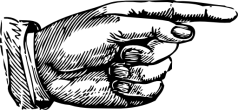 القروض الموسمية
عجز في الخزينة ناتج عن تركّز الانتاج في فترة معيّنة (لا يتجاوز 9 أشهر).
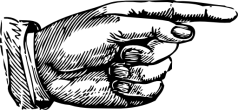 قروض الرّبط
الحاجة إلى السيولة لتمويل عملية مالية آجلة تحقّقها مؤّكد (اصدار اسهم، قرض آخر، بيع عقارات).
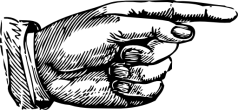 قروض الاستغلال
القروض الخاصة
تسبيقات على البضاعة
تسبيقات لتمويل المخزون مقابل جزء منه أو..........كضمان
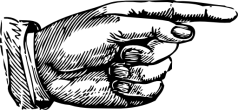 الخصم التجاري
شراء الورقة التجارية قبل تاريخ استحقاقها.
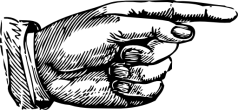 القرض بالالتزام
لا يتمّ منح أموال بل إمضاءات والتزامات فقط للجهة الدائنة للزبون (قد يتمّ منح الأموال في حال عدم وفاء الزبون)... الكفالات، القبول، الضمان الاحتياطي
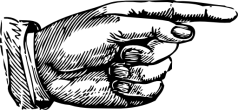 تسبيقات ناتجة عن تأخّر  استلام الاموال من السلطات وتكون في شكل:
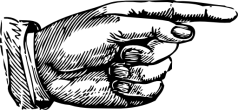 عمليات الائتمان
التسبيقات على الصفقات العممية
كفالة الدّخول للمناقصة
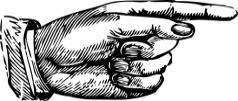 كفالة حسن التنفيذ
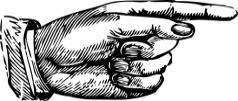 منح كفالات
كفالة اقتطاع الضّمان
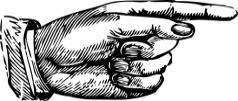 كفالة التسبيق
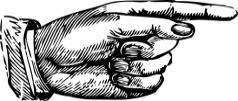 قروض التمويل المسبق
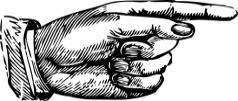 منح قروض 
فعلية
تسبيقات على الديون الناشئة غير المسجّلة
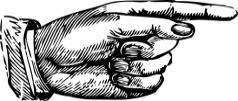 تسبيقات على الديون الناشئة المسجّلة
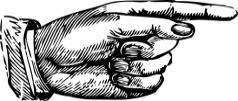 قروض الاستثمار
انفاق استثماري دفعة واحدة
الأرباح
فترة استرداد المبالغ المنفقة
الزمن
قروض الاستثمار
القروض متوسّطة الأجل
عمليات القرض الكلاسيكية
القروض طويلة الأجل
ـــ
+
السيولة
استحقاق القروض
السيولة
+
ـــ
استحقاق القروض
قروض الاستثمار
قرض الإيجار
البنك
البنك
المستثمر
المستثمر
آلات ومعدّات
آلات ومعدّات
أو
مع امكانية الشراء
مؤسّسة متخصّصة